Case Study West Nile Virus (WNV)
In 2001, CDC published an article in the Journal of Virology showing that a single dose of a DNA vaccine could prevent WNV infection in mice and horses
Case Study WNV Paper Metrics
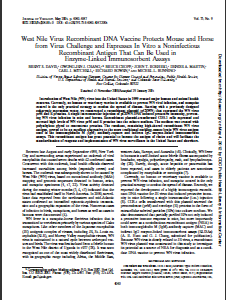 Case Study West Nile Virus (WNV)
In 2002, the California Condor Recovery Team learned that an experimental CDC DNA WNV vaccine was proven to protect against WNV infection in several bird species
Case Study West Nile Virus (WNV)
CDC expedited the delivery of the equine WNV vaccine
In 2004, the vaccine was shown to be safe and effective in protecting captive condors from naturally circulating WNV
Case Study West Nile Virus (WNV)
In 2005, the CDC equine DNA vaccine was licensed by the USDA 
This led to a Phase 1 clinical trial of a similar DNA vaccine in humans
The vaccine was shown to induce T-cell and antibody responses at levels shown to be protective in studies of horses
Case Study West Nile Virus (WNV)
In 2008, the WNV team received the CDC Director’s Innovation Award
Case Study West Nile Virus (WNV)
In 2011, the CDC/NIH DNA vaccine was further modified
It demonstrated an enhanced T-cell response in Phase 1 clinical trials